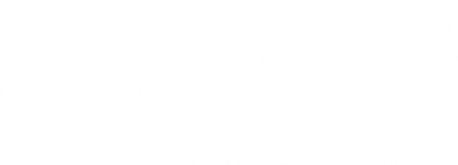 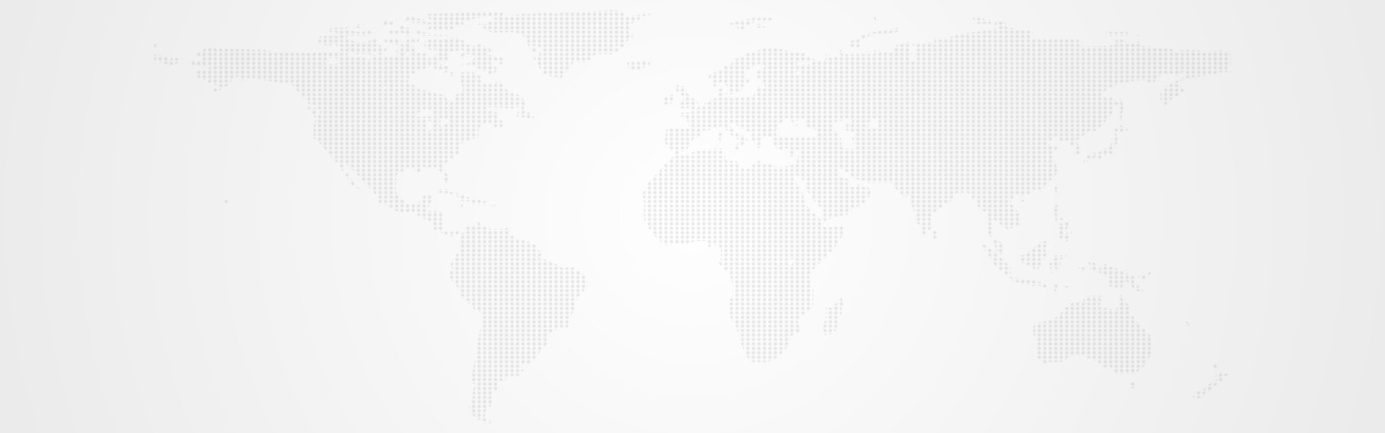 本模板有完整论文框架，贴近实用易于驾驭，学校LOGO请自行更换
请单击输入论文题目
指导老师
优页PPT
张三丰
答辩人
请在此输入章节大标题
请在此输入章节大标题
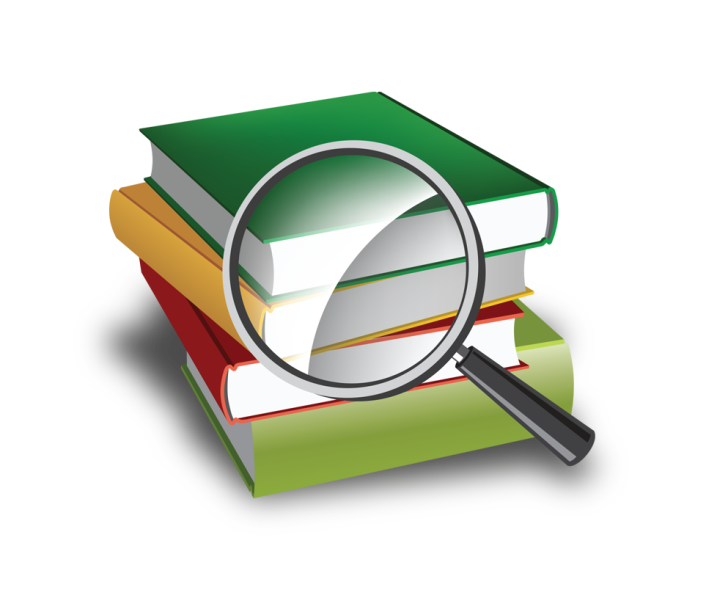 请在此输入章节大标题
请在此输入章节大标题
请在此输入章节大标题
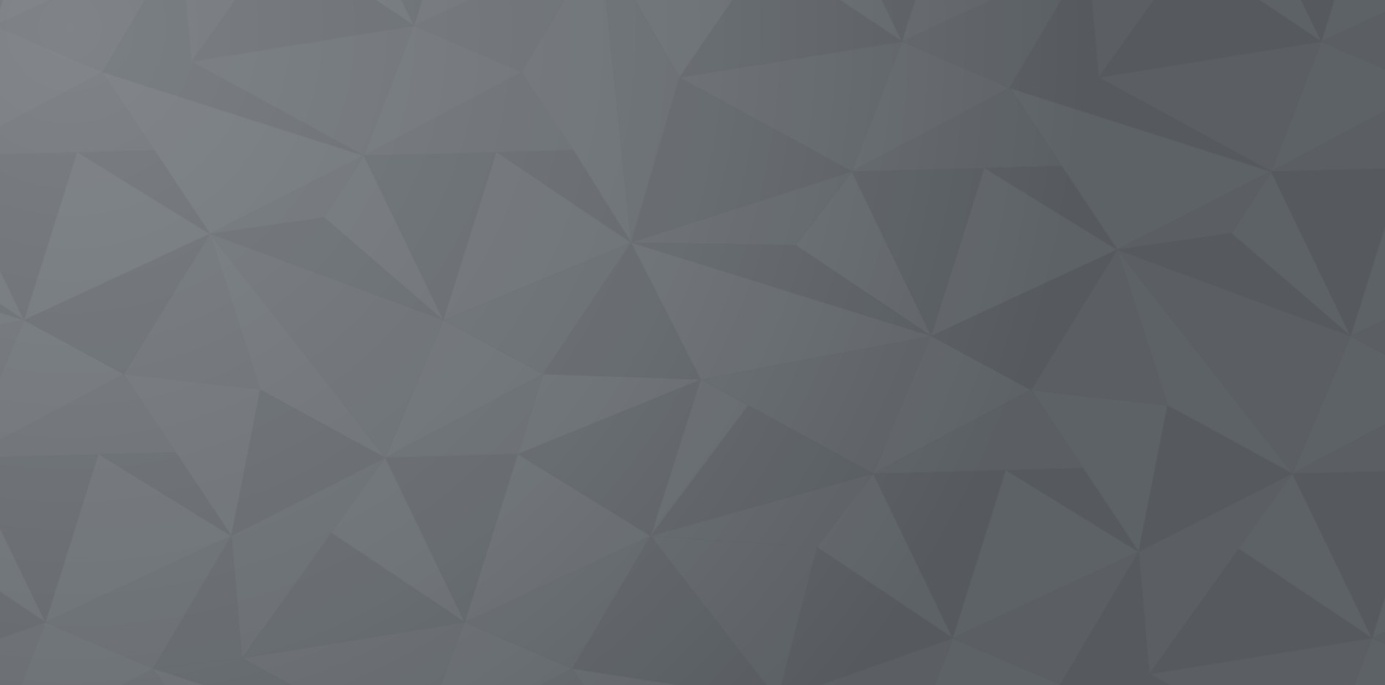 绪   论
选题背景
研究意义
参考文献
国外相关研究状况
主要贡献与创新
国内研究状况
1.1 选题背景(模板简要说明)
Part 1
关于逻辑框架
1
本模板根据一般论文的逻辑结构设置了5章23小节，每个页面就是按着这些章节来设置内容，因而具有极强的参考和实用价值，也更容易驾驭。
关于动画和图形
2
所有图形都能编辑动画，颜色，大小等，不一定每个图形都能用上，但是表达方式、配色、动画设计都是可以借鉴的。
关于版面和字体
本模板封面、目录、过渡章节页面各种元素均能移动，有文字的地方全部可以编辑，字体为微软雅黑，附带多种图标以便在目录中使用，以表达不同意义。
3
以上所有图标均可自由变色、拉大使用，可用于目录等处以表达不同意义。
1.2 国外相关研究状况
Part 1
先发优势
这里可以输入相关的的文字内容这里可以输入相关的的文字内容这里可以输入相关的的文字内容
核心技术优势
这里可以输入相关的的文字内容这里可以输入相关的的文字内容
政策优势
这里可以输入相关的的文字内容这里可以输入相关的的文字内容
人才优势
这里可以输入相关的的文字内容这里可以输入相关的的文字内容这里可以
产业配套优势
这里可以输入相关的的文字内容这里可以输入相关的的文字
品牌优势
这里可以输入相关的的文字内容这里可以输入相关的的文字内容这里可以这里可以这里可以这里可以
1.3国内研究现状
Part 1
标题文本一
文字内容文字内容文字内容文字内容文字内容文字内容文字内容文字内容
尚未形成产业优势
标题文本二
文字内容文字内容文字内容文字内容文字内容文字内容文字内容文字内容
缺乏足够重视
技术力量薄弱
标题文本三
文字内容文字内容文字内容文字内容文字内容文字内容文字内容文字内容
1.4 研究意义
Part 1
学术研究意义
文字内容文字内容文字内容文字内容文字内容文字内容文字内容文字内容
关键词一
关键词三
经济效益
文字内容文字内容文字内容文字内容文字内容文字内容文字内容文字内容
社会效益
文字内容文字内容文字内容文字内容文字内容文字内容文字内容文字内容
关键词二
1.5 主要贡献与创新
Part 1
开创了国内某某领域的研究空白，积累了一定的经验
1
发表论文N篇，其中有一篇被引用N次；
2
请输入您的文字请输入您的文字请输入您的文字
3
研究贡献
请输入您的文字请输入您的文字请输入您的文字请输入您
4
在借鉴国外经验的基础上，结合国情首创了某某研究方法，使成果转化更具中国特色，更具有可操作性；
1
请在这里输入您的主要创意内容请在这里输入您的主要创意内容请在这里输入您的主要创意内容
2
主要创新
1.6 参考文献
Part 1
请输入您的文字请输入您的文字请输入您的文字
1
请输入您的文字请输入您的文字请输入您的文字
2
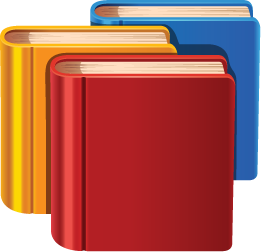 请输入您的文字请输入您的文字请输入您的文字
3
请输入您的文字请输入您的文字请输入您的文字请输
4
请输入您的文字请输入您的文字请输入您的文字
5
请输入您的文字请输入您的文字请输入您的文字请输入您
6
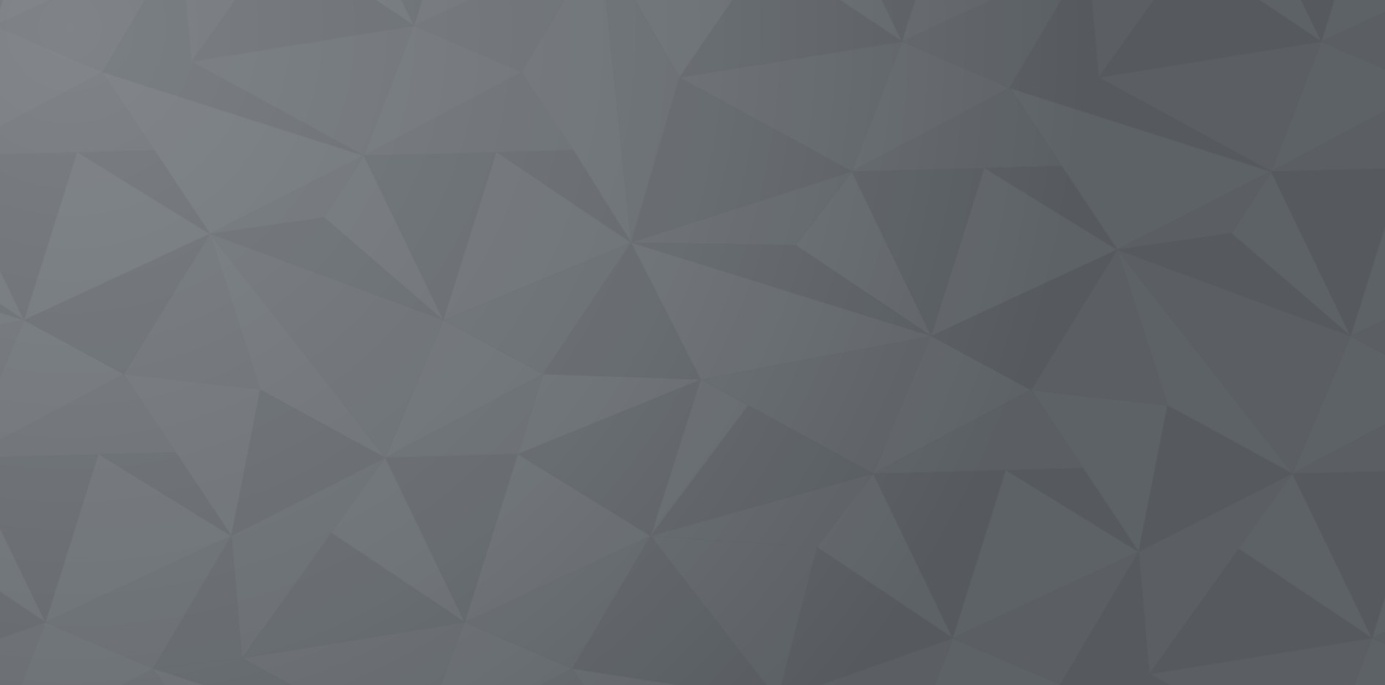 研究思路与方法
理论基础
采用某某方案
可行性说明
研究思路
2.1 理论基础
Part 2
分支功能一
某某理论
您的标题
分支功能二
某某理论
分支功能三
某某工作历时7年、经过30000多次修改，8000多次测试，最终研发出目前市面最智能，最人性化的某某管理模式，这里请输入您的文字某某工作历时7年、经过30000多次修改，8000多次测试，最终研发出目前市面最智能，最人性化的某某管理模式，这里请输入您的文字
2.2 研究思路
Part 2
这里可以添加主要内容这里可以添加主要内容这里可以添加主要内容这里可以添加主要内容
1
标题文字
这里可以添加主要内容这里可以添加主要内容这里可以添加主要内容这里可以添加主要内容
2
标题文字
这里可以添加主要内容这里可以添加主要内容这里可以添加主要内容这里可以添加主要内容
3
标题文字
这里可以添加主要内容这里可以添加主要内容这里可以添加主要内容这里可以添加主要内容
4
标题文字
2.3 某某某研究方案
Part 2
成本分析计算
文字一
文字二
文字三
这里输入必要的文字介绍这里输入必要的文字介绍这里输入必要的文字介绍这里输入必要的文字介绍这里输入必要的文字介绍这里输入必要的文字介绍这里输入必要的文字介绍这里输入必要的文字介绍这里输入必要的文字介绍这里输入必要的文字介绍这里输入必要的文字介绍这里输入必要的文字介绍
分支文字一
分支文字三
分支文字二
2.4 可行性说明
Part 2
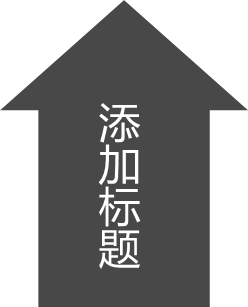 单击此处添加文本
单击此处添加文本
单击此处添加文本
单击此处添加文本
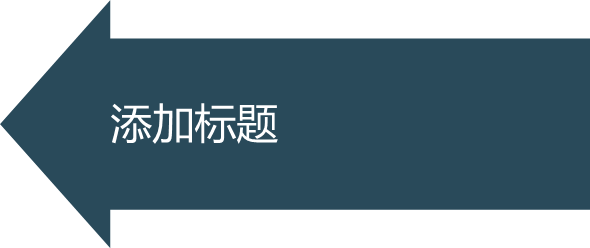 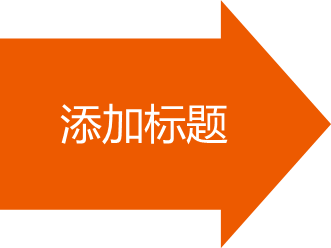 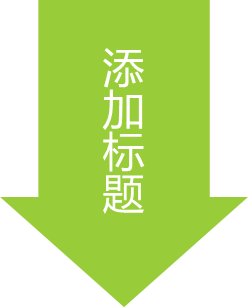 单击此处添加文本
单击此处添加文本
单击此处添加文本
单击此处添加文本
单击此处添加文本
单击此处添加文本
单击此处添加文本
单击此处添加文本
单击此处添加文本
单击此处添加文本
单击此处添加文本
单击此处添加文本
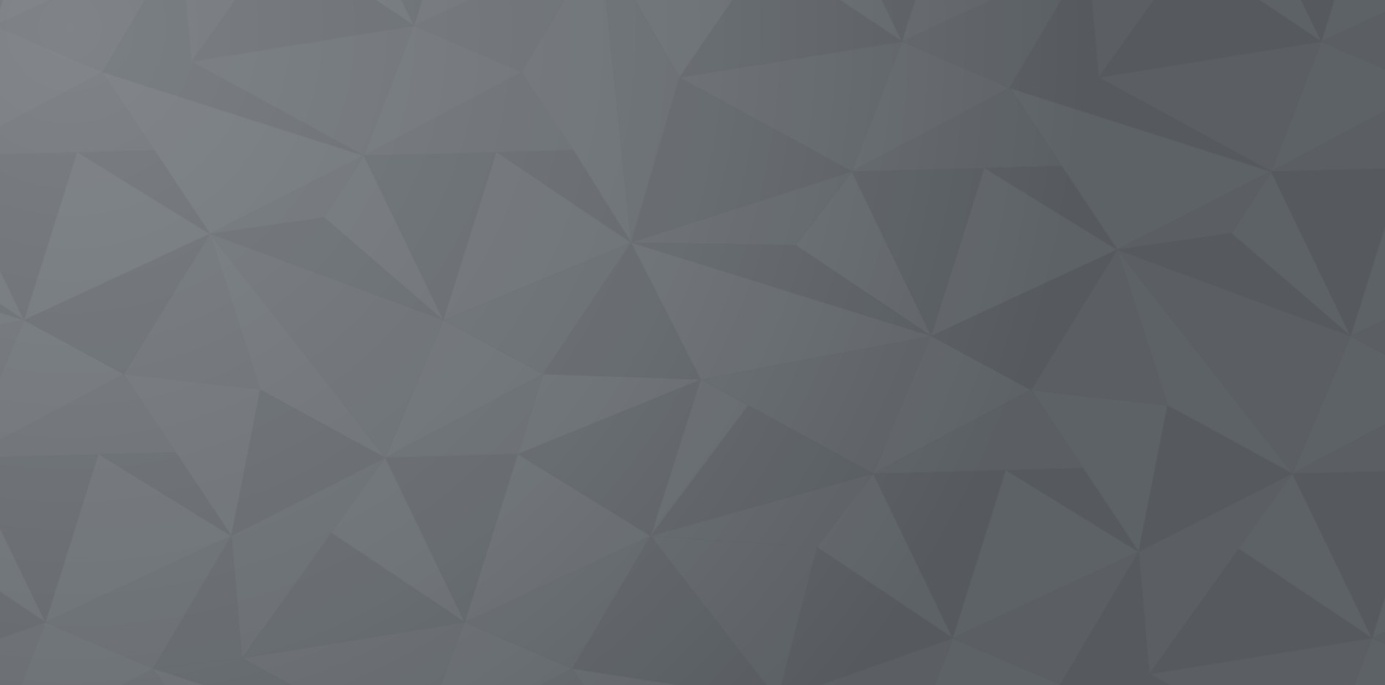 关键技术与实践难点
关键技术
案例对比分析
实践难点
3.1关键技术
Part 3
某某技术
某某技术
某某技术
某某技术
这里可以添加主要内容这里可以添加主要内容这里可以添加主要内容这里可以添加主要内容
这里可以添加主要内容这里可以添加主要内容这里可以添加主要内容这里可以添加主要内容
关键技术
这里可以添加主要内容这里可以添加主要内容这里可以添加主要内容这里可以添加主要内容
这里可以添加主要内容这里可以添加主要内容这里可以添加主要内容这里可以添加主要内容
3.2实践难点
Part 3
实践难点一
实践难点二
实践难点三
请在这里输入段落文本内容请在这里输入段落文本内容
请在这里输入段落文本内容请在这里输入段落文本内容
请在这里输入段落文本内容请在这里输入段落文本内容
3.3案例对比分析
Part 3
这里可以添加主要内容这里可以添加主要内容这里可以添加主要内容
标题文字
54%
这里可以添加主要内容这里可以添加主要内容这里可以添加主要内容
标题文字
标题文字
75%
29%
这里可以添加主要内容这里可以添加主要内容这里可以添加主要内容
标题文字
40%
这里可以添加主要内容这里可以添加主要内容这里可以添加主要内容
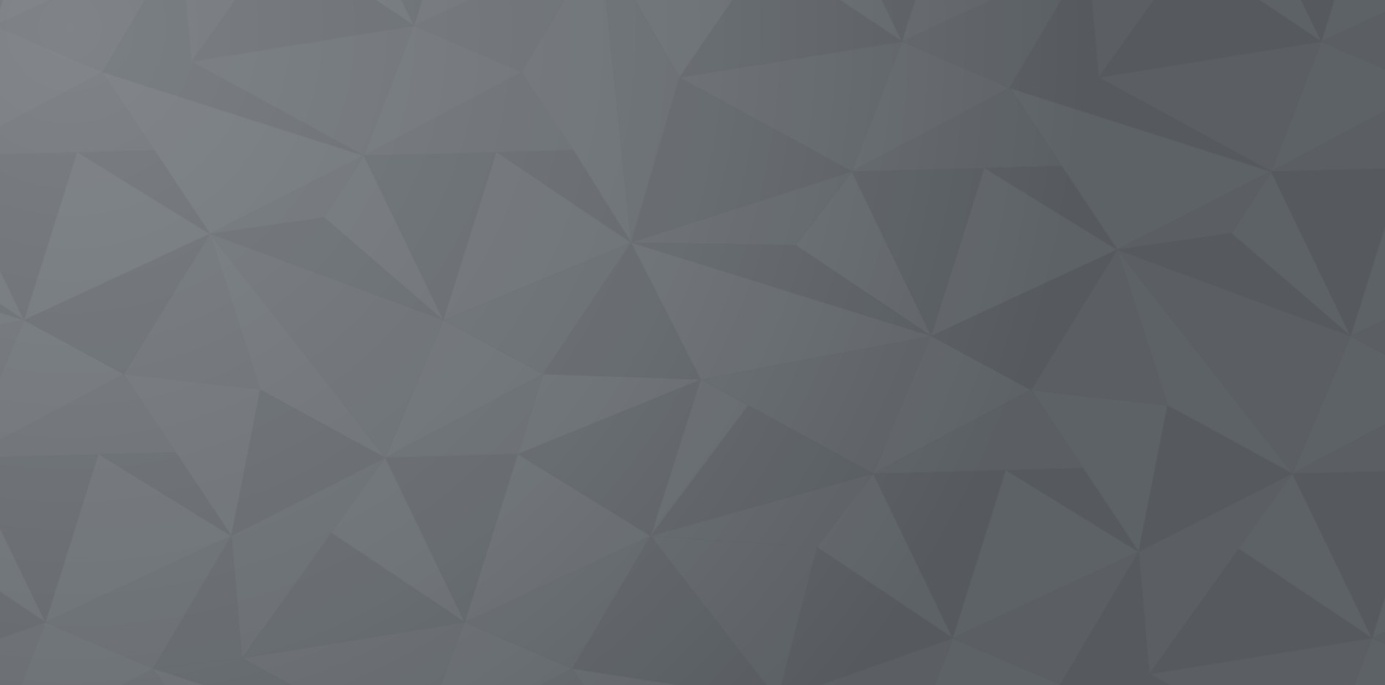 研究成果与应用
研究最终目标
应用前景
成果表现形式
4.1研究最终目标
Part 4
这里可以添加主要内容这里可以添加主要内容这里可以添加主要内容
目标分支一
这里可以添加主要内容这里可以添加主要内容这里可以添加主要内容
初步目标
进一步目标
目标分支二
目标分支三
这里可以添加主要内容这里可以添加主要内容这里可以添加主要内容
4.2成果形式
Part 4
研究论文
设计报告
工程样机
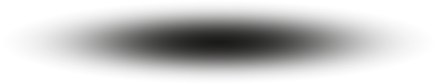 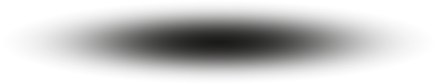 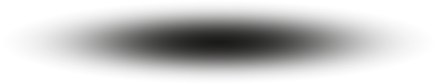 请在这里输入您的文字内容请在这里输入您的文字内容请在这里输入您的文字内容请在这里输入您的文字内容请在这里输入您的文字内容
请在这里输入您的文字内容请在这里输入您的文字内容请在这里输入您的文字内容
4.3应用前景
总部系统
Part 4
后台管理系统
楼面排队系统
分店系统
会员系统
前台收银系统
库存系统
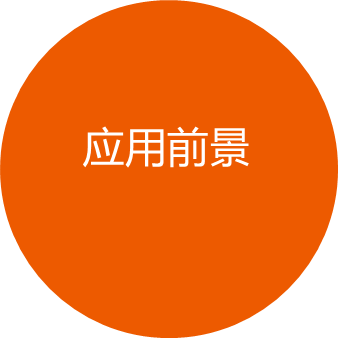 “某某某管理系统” 具有全方位集成的库存管理和销售管理功能，使餐厅的管理和运作变得更有效率。参照现代连锁管理原理和ERP系统理念进行设计，体现了采购进货、库存成本控制、产品生产研发、物流配送、营销组织、客户关系等连锁管理要求。该系统为快餐企业向更大规模发展提供信息化方面的保证。
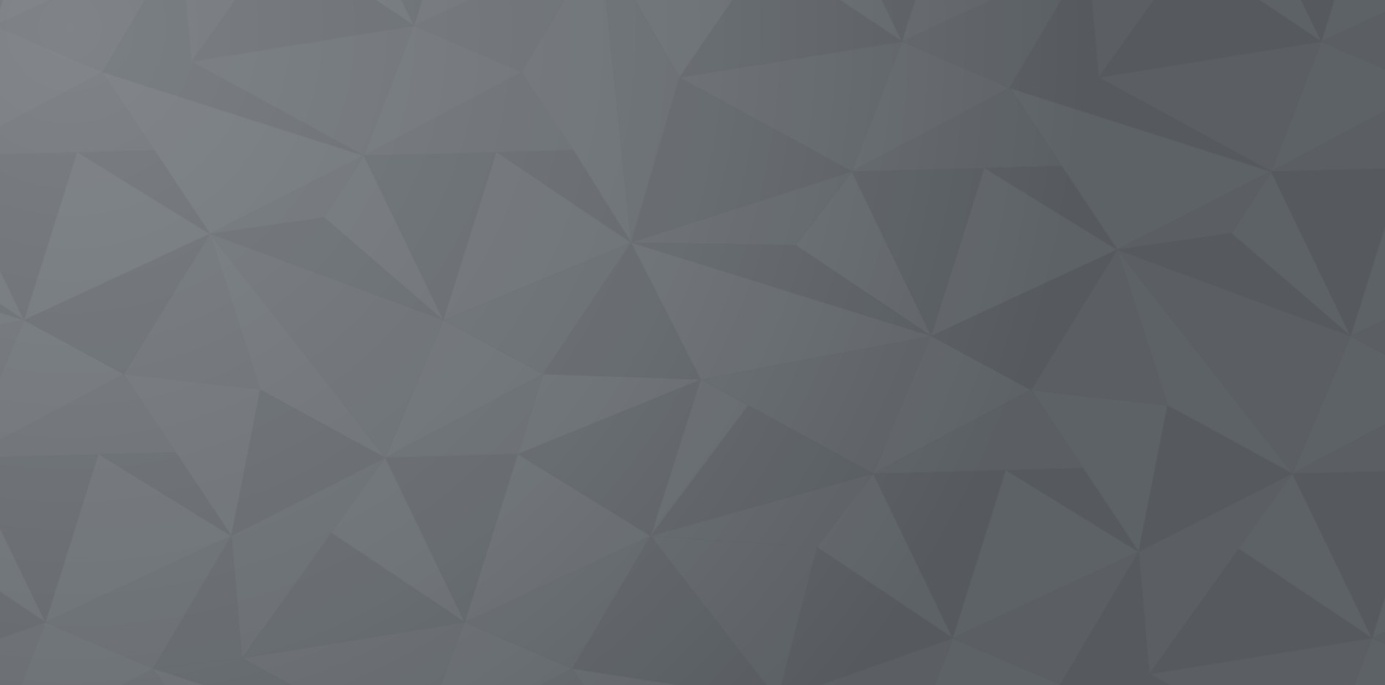 相关建议及论文结论
主要问题分析
研究总结
亮点与不足
问题评估
相关建议
5.1主要问题分析
Part 5
主要问题一
这里可以添加主要内容这里可以添加主要内容这里可以添加主要内容这里可以添加主要内容可以添加主要内容这里可以
主要问题二
这里可以添加主要内容这里可以添加主要内容这里可以添加主要内容这里可以
主要问题三
这里可以添加主要内容这里可以添加主要内容这里可以添加主要内容这里可以添加主要内容可以添加主要内容这里可以添加
5.2问题评估
Part 5
A
B
C
D
输入您的文字
输入您的文字
输入您的文字
输入您的文字
这里可以添加主要内容这里可以添加主要内容这里可以添加主要内容这里可以添加主要内容
这里可以添加主要内容这里可以添加主要内容这里可以添加主要内容这里可以添加主要内容
这里可以添加主要内容这里可以添加主要内容这里可以添加主要内容这里可以添加主要内容
这里可以添加主要内容这里可以添加主要内容这里可以添加主要内容这里可以添加主要内容
5.3相关建议
Part 5
文字内容文字内容文字内容文字
文字内容文字内容文字内容文字
标题文本
标题文本
标题文本
标题文本
文字内容文字内容文字内容文字
文字内容文字内容文字内容文字
5.4研究总结
Part 5
请在这里输入您的文字内容请在这里输入您的文字内容请在这里输入您的文字内容请在这里输入您的文字内容请在这里输入您的文字内容
请在这里输入您的文字内容请在这里输入您的文字内容请在这里输入您的文字内容
主要观点一
主要观点二
四个主要观点
主要观点三
主要观点四
5.4亮点与不足
Part 5
这里输入段落文本这里输入段落文本这里输入段落文本这里输入段落文本
负面
观点一
正面
观点一
这里输入段落文本这里输入段落文本这里输入段落文本这里输入段落文本
这里输入段落文本这里输入段落文本这里输入段落文本这里输入段落文本
正面
观点二
这里输入段落文本这里输入段落文本这里输入段落文本这里输入段落文本
负面
观点二
正面
观点三
这里输入段落文本这里输入段落文本这里输入段落文本这里输入段落文本
这里输入段落文本这里输入段落文本这里输入段落文本这里输入段落文本
负面
观点二
致  谢
感谢母校提供的学习与实践的机会；
感谢导师团队，特别感谢某某教授给予的耐心指导；
感谢同学及舍友的帮助；
感谢答辩评审！
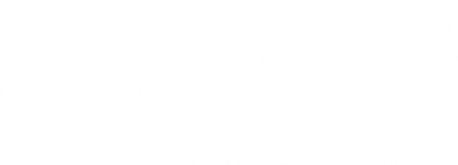 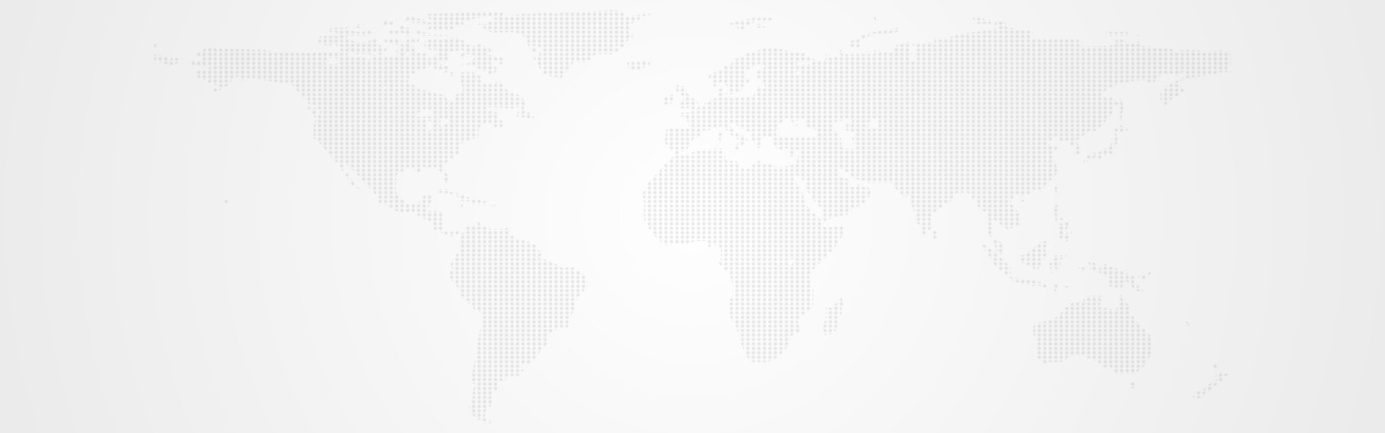 感谢批评指正
经济管理学院2015本科02班
指导老师
优页PPT
张三丰
答辩人